”Reviving” Depth sensitivity in MITgcm:Sensitivity of ice-shelf melt to bathymetric uncertainty
Daniel N Goldberg1, Tim Smith2, Krishna Narayanan3, Patrick Heimbach1,2,4
1University of Edinburgh, School of GeoSciences
2Institute for Computational Engineering and Science, UT-Austin
3Math and Computational Science, Argonne National Lab
4Jackson School of Geosciences, UT-Austin
Mathematical Modelling in Glaciology, Banff Int’l Research Station, 14 Jan 2020
Adjoint Ocean Models
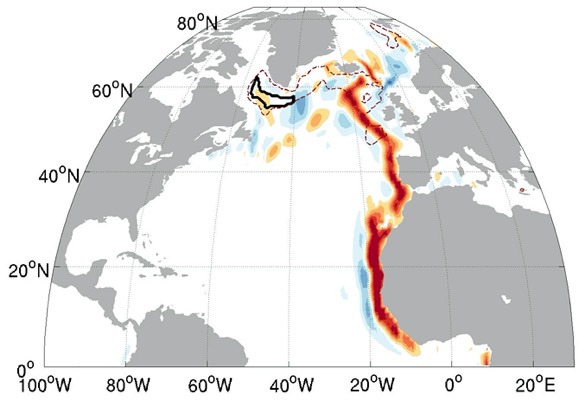 Adjoint models of ocean circulation represent powerful tools for analysing oceanic drivers (cf  Patrick’s Talk)

They can be used to assess high-dimensional (infinite-dimensional) gradients of model outcomes with respect to parameter/input fields

e.g., Surface Wind Forcing (Jones et al, 2018)
or Bottom Topography (Losch and Heimbach, 2007)

… which can then be used to characterise the impact of uncertainty in these fields
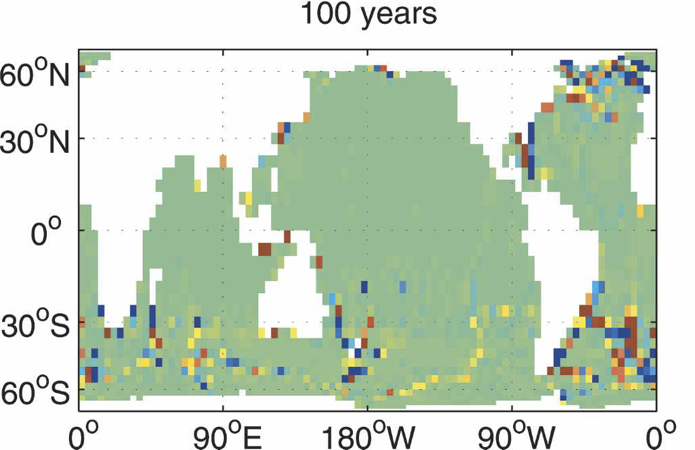 Impact of Bathymetry on ice-shelf cavities
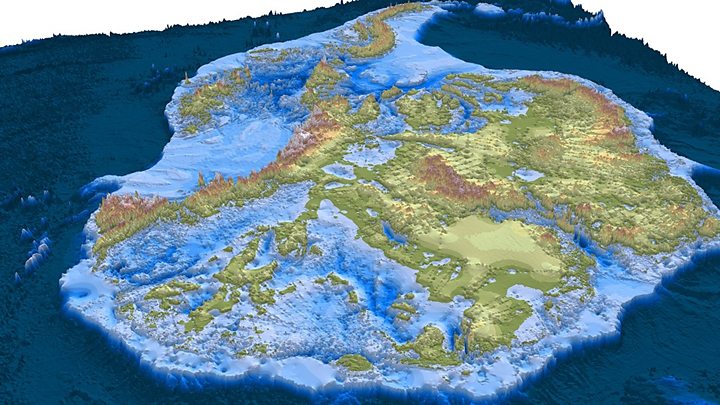 Morlighem et al, 2019
Impact of bathymetric uncertainty on under-ice circulation is quite important to constrain:

Bathymetry has strong impact on cavity circulation;
And our understanding of ice-shelf bathymetry is being constantly rewritten!
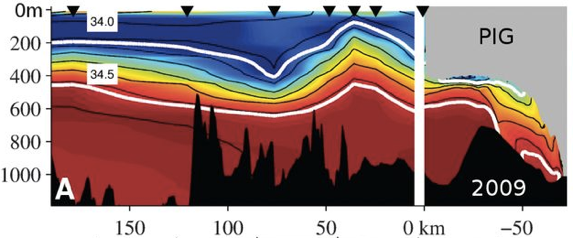 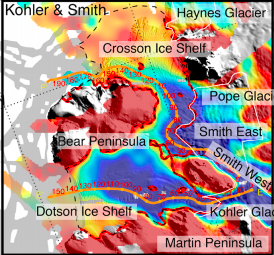 Millan et al, 2017
Dutrieux et al, 2014
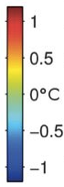 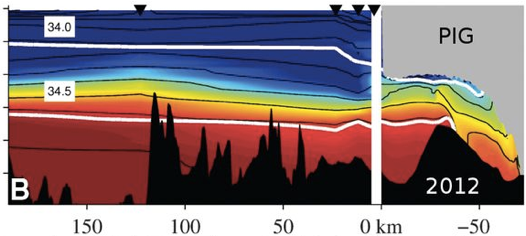 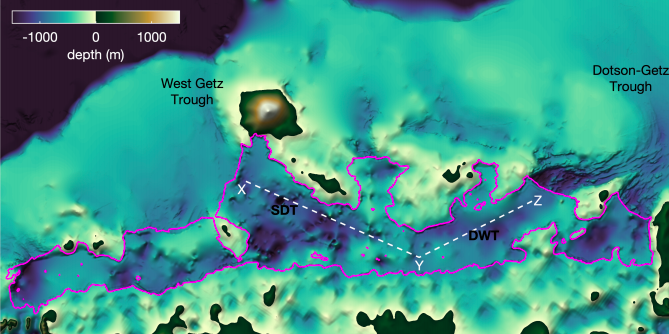 Wei et al, 2019
Sensitivities versus Uncertainty
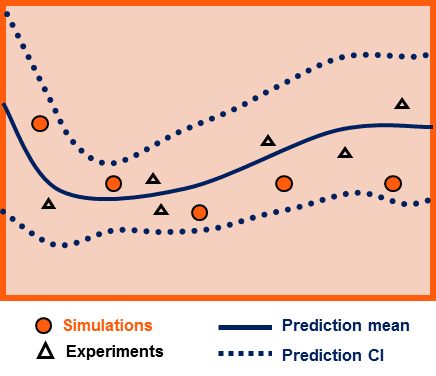 CAVEAT – This work is NOT uncertainty quantification

This would involve a multivariate posterior probability distribution of a VERY high dimensional set of parameters
HOWEVER – adjoint sensitivities have been a prerequisite to UQ in a number of ice- and ocean studies (e.g. Isaac et al, 2015; Kalmikov and Heimbach, 2014)

Adjoint sensitivities of ice-shelf melt to bathymetry has not been previously studied – and such is the focus of this work
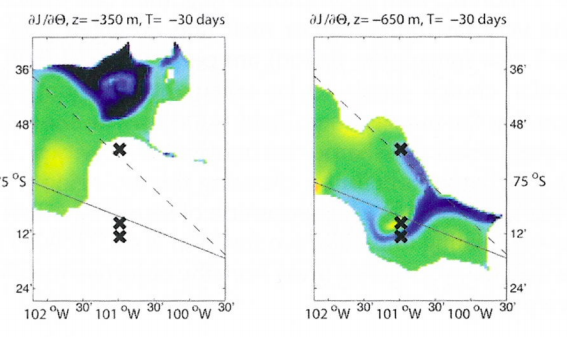 Previous work and Difficulties
MITgcm adjoint has been used to study melt rates before (e.g. Heimbach and Losch, 2012), though sensitivity to bathymetry not considered
Heimbach and Losch, 2012
In part due to code structure (to facilitate Algorithmic Differentiation, code must be designed with AD in mind)

Implementation of bathymetry in MITgcm is nondifferentiable, with “kinks” and discontinuities…
from mitgcm.org
fluid
hwDz
hcDz
Dz
bed
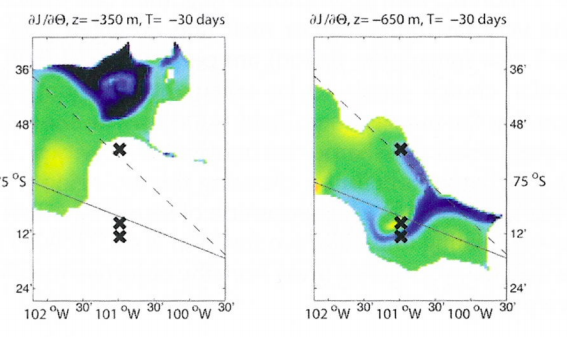 Previous work
Previous work and Difficulties
MITgcm adjoint has been used to study melt rates before (e.g. Heimbach and Losch, 2012), though sensitivity to bathymetry not considered
Heimbach and Losch, 2012
In part due to code structure (to facilitate Algorithmic Differentiation, code must be designed with AD in mind)

Implementation of bathymetry in MITgcm is nondifferentiable, with “kinks” and discontinuities…
from mitgcm.org
fluid
hwDz
dzb
hcDz
Dz
bed
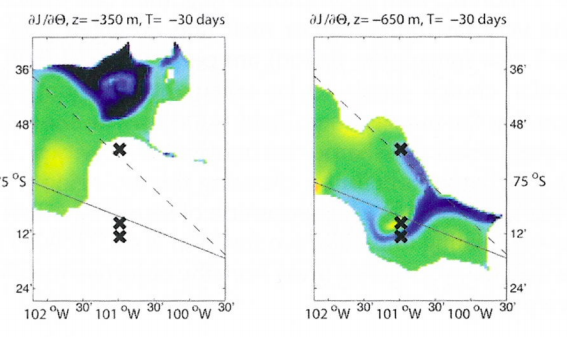 Previous work
Previous work and Difficulties
MITgcm adjoint has been used to study melt rates before (e.g. Heimbach and Losch, 2012), though sensitivity to bathymetry not considered
Heimbach and Losch, 2012
In part due to code structure (to facilitate Algorithmic Differentiation, code must be designed with AD in mind)

Implementation of bathymetry in MITgcm is nondifferentiable, with “kinks” and discontinuities…
from mitgcm.org
fluid
fluid
hwDz
dzb
hcDz
Dz
bed
bed
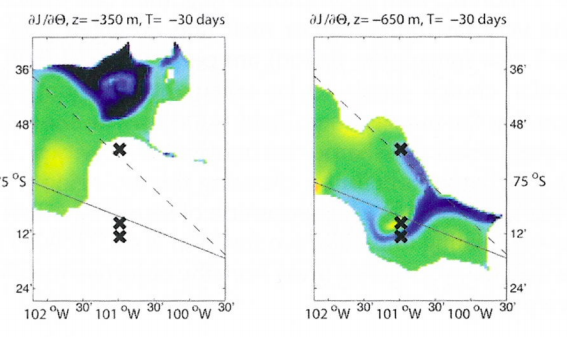 Previous work
Previous work and Difficulties
MITgcm adjoint has been used to study melt rates before (e.g. Heimbach and Losch, 2012), though sensitivity to bathymetry not considered
Heimbach and Losch, 2012
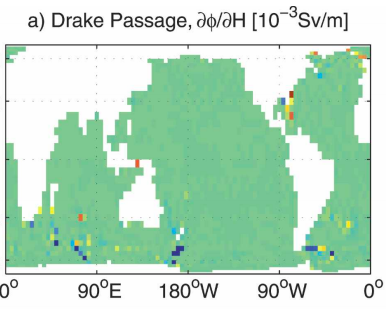 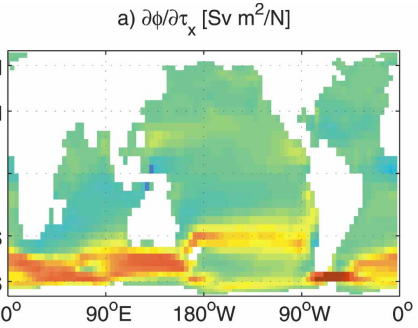 ”Smoothing” of kinks (Losch and Heimbach, 2007) can partly address these issues but still gradients tend to be noisier than other fields
Sensitivity of MOC to winds
Sensitivity of MOC to bathy
New development
Timestepping the barotropic mode in MITgcm involves solution of an elliptic PDE



But A depends on ocean depth, so adjoint equations become (Giles, 2002)







Finally – we are working with open-source tool OpenAD (as opposed to TAF)!
Additional changes to “restart” adjoint (OpenAD-DIVA) …
Ax = b
(1)   AT (d*b) = d*x
(2)   d*A = - d*b xT
(1) already implemented in MITgcm code, (2) is new
2 Experiments
Idealised experiment (ISOMIP with ridge) in order to make sense of bathymetric influence

Application to realistic domain (Dotson + Crosson ice shelves) to place (1) in context
ISOMIP-Ridge
ISOMIP configuration (Holland, 2003)
Idealised cavity filled with cold water, circulation driven by “ice-shelf pump” 
Modified with undersea ridge, spun up for 1 decade
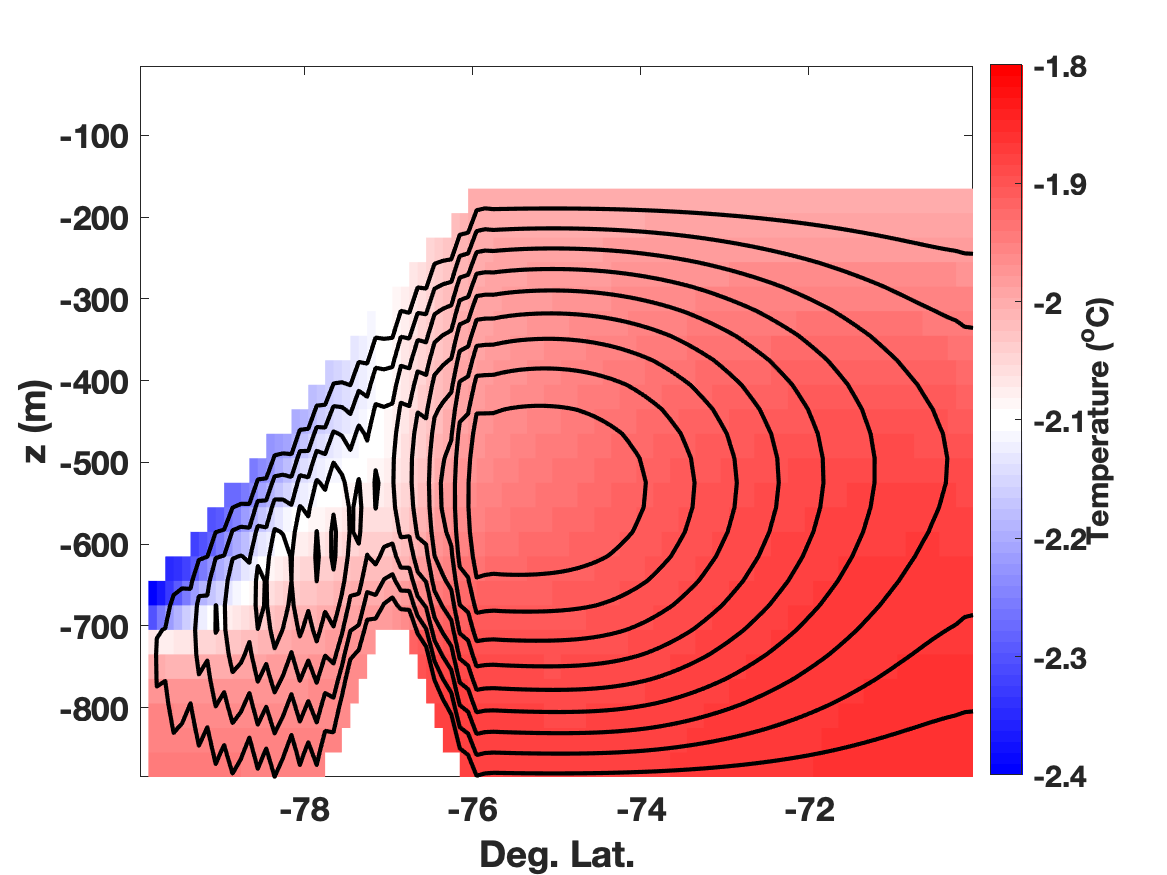 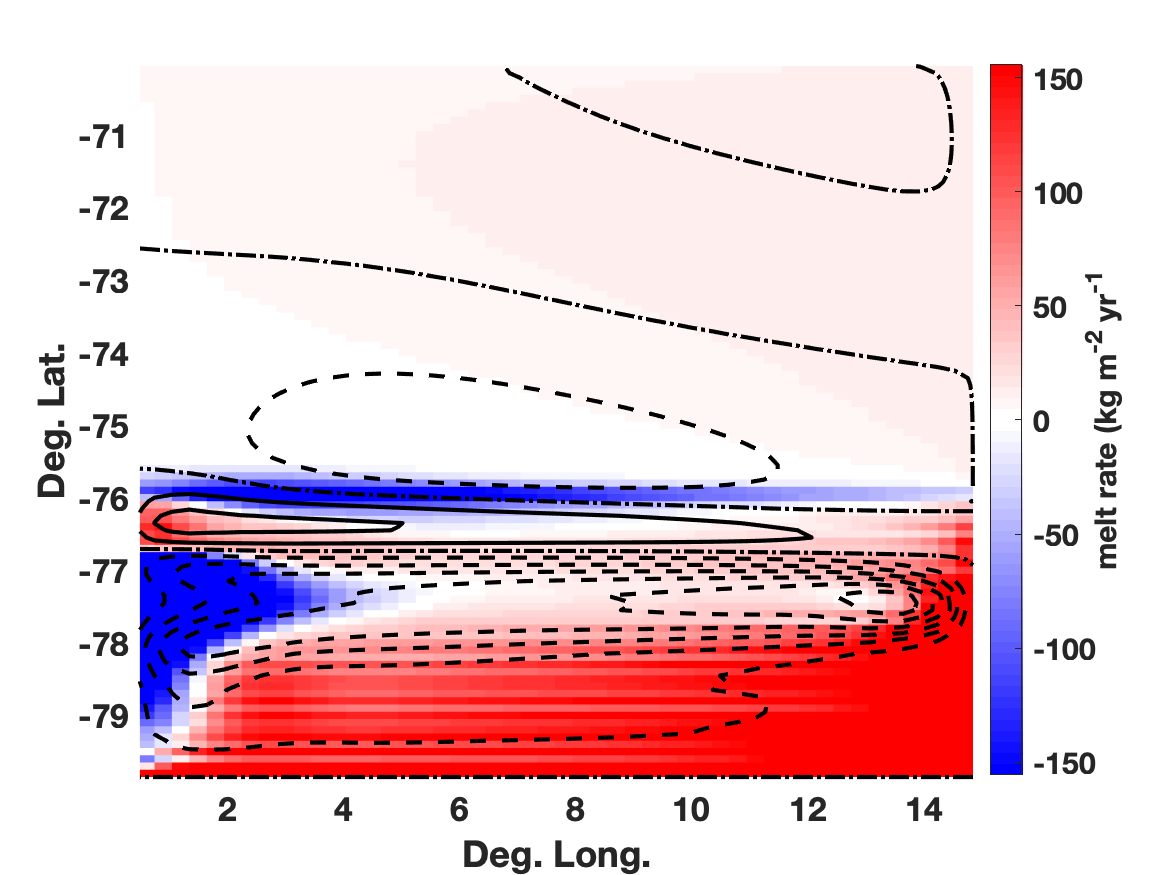 North
Overturning streamfunction (contours) and temperature (shading)
Barotropic streamfunction (contours) and melt rate (shading)
ISOMIP-Ridge Sensitivity Experiment
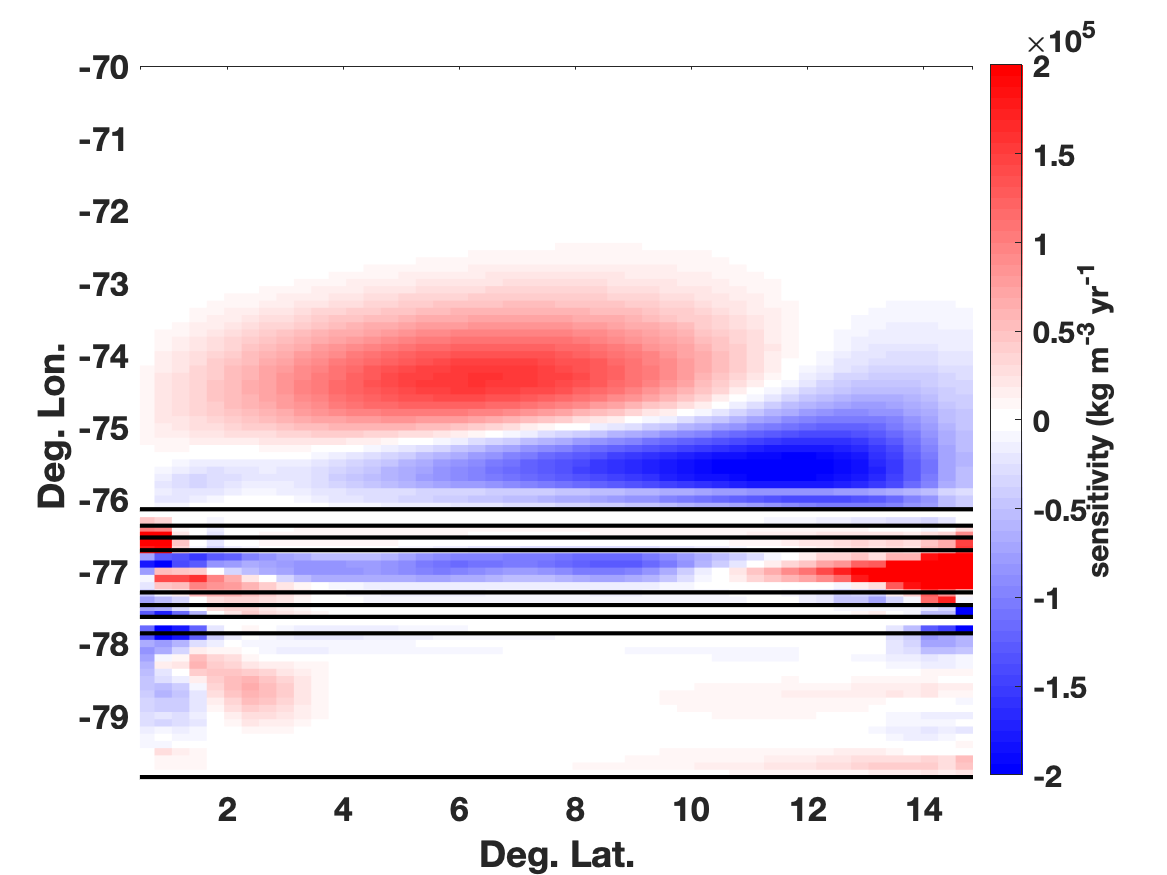 Open ocean
1
2
3
4
Grounding line
ridge
Red: Raised bed  More melt
Blue: Raised bed  Less melt
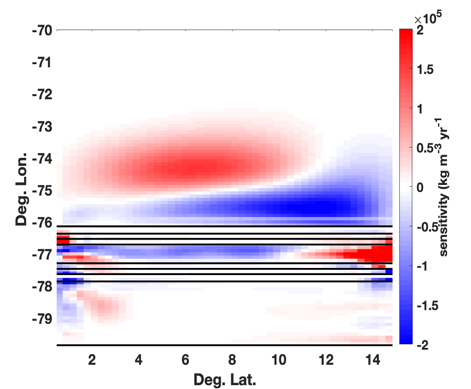 ISOMIP-Ridge Perturbation Experiments
1
2
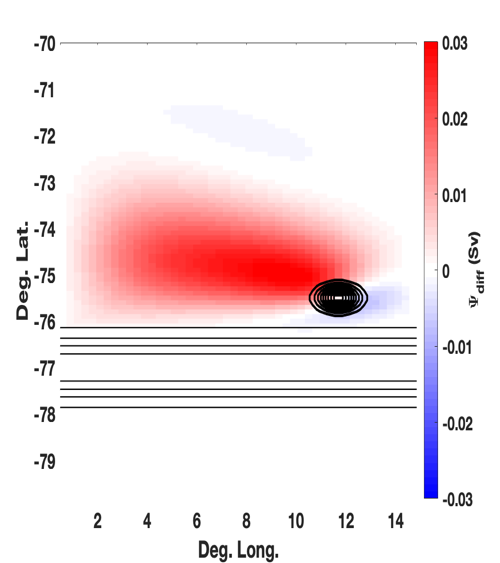 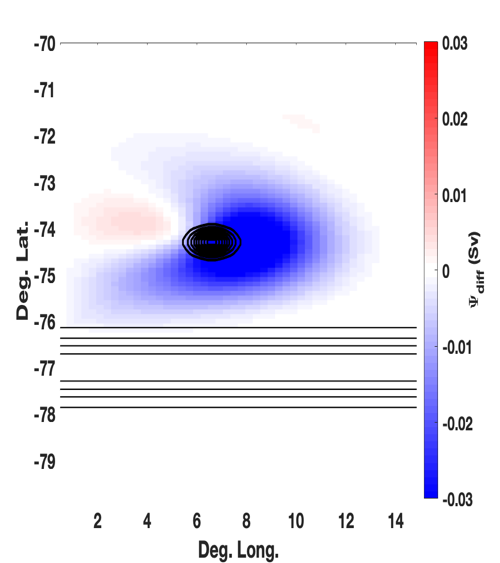 Seaward of ridge: perturbations induce broad circulation

Similar to interaction with seamount (e.g. Holland, 2001; Huppert and Bryan, 1976)

Likely affects melt by acting with or against mean circulation
Thick contours: Bathymetric perturbation (positive)
Shading: Perturbed Barotropic Streamfunction 
                (red = counterclockwise)
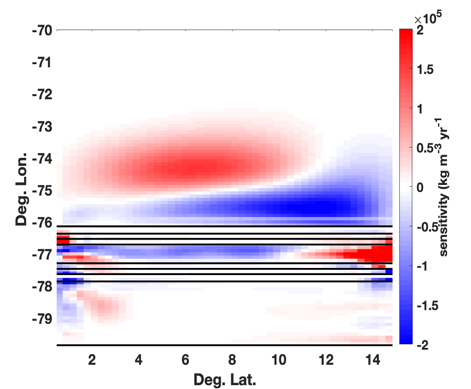 ISOMIP-Ridge Perturbation Experiments
4
3
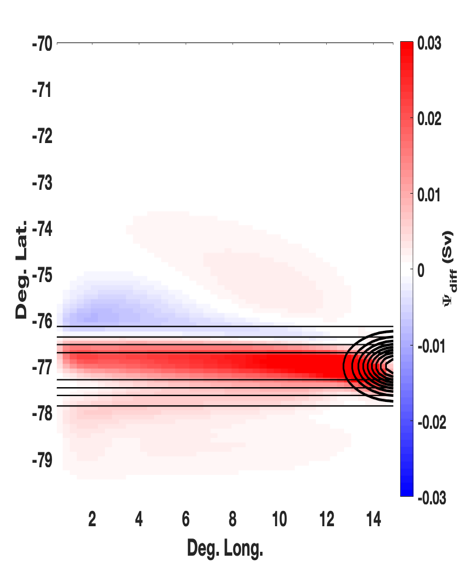 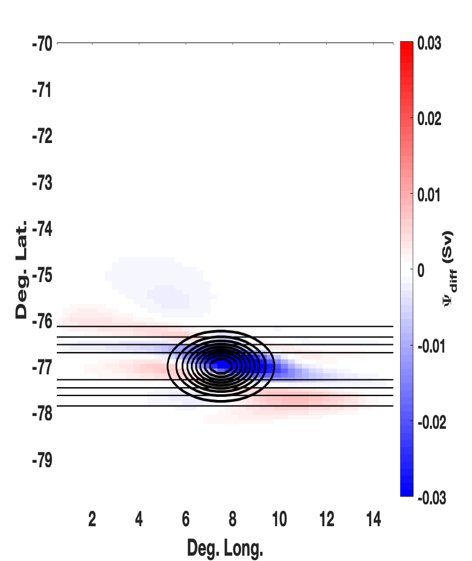 On Ridge: more complicated but broadly the same effect

Likely affects position of warm-water “jet” along ridge
Thick contours: Bathymetric perturbation (positive)
Shading: Perturbed Barotropic Streamfunction 
                (red = counterclockwise)
ISOMIP-Ridge Perturbation Experiments
Main takeaways:

In presence of ridge, lowering in the center can increase melt – but so can raising in the margin

Seaward of ridge, bathymetry can control transport of warm water into cavity

Weakly sensitive to bathymetry within ice cavity
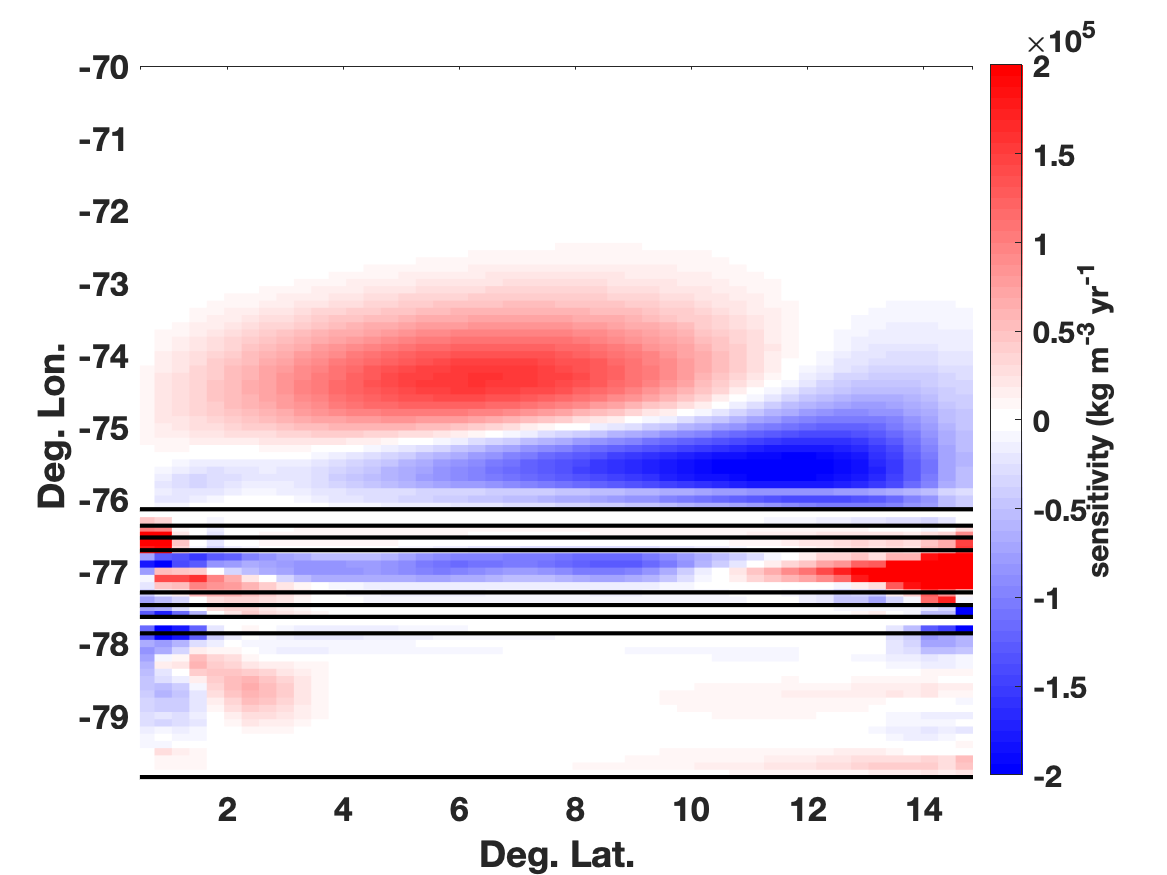 Dotson-Crosson Experiment
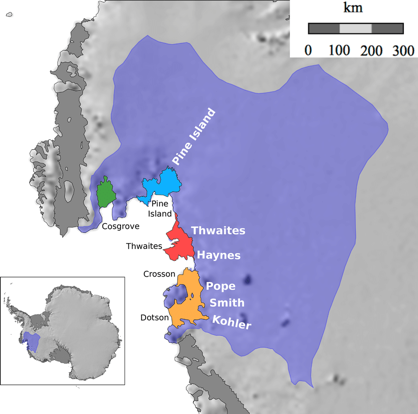 Domain based on Goldberg et al (2019)

Bathymetry based on Millan et al (2017)
Far-field ocean conditions from Kimura et al (2017)

Ocean model run at 2 km resolution (coarser than previously), steady forcing and high eddy viscosity
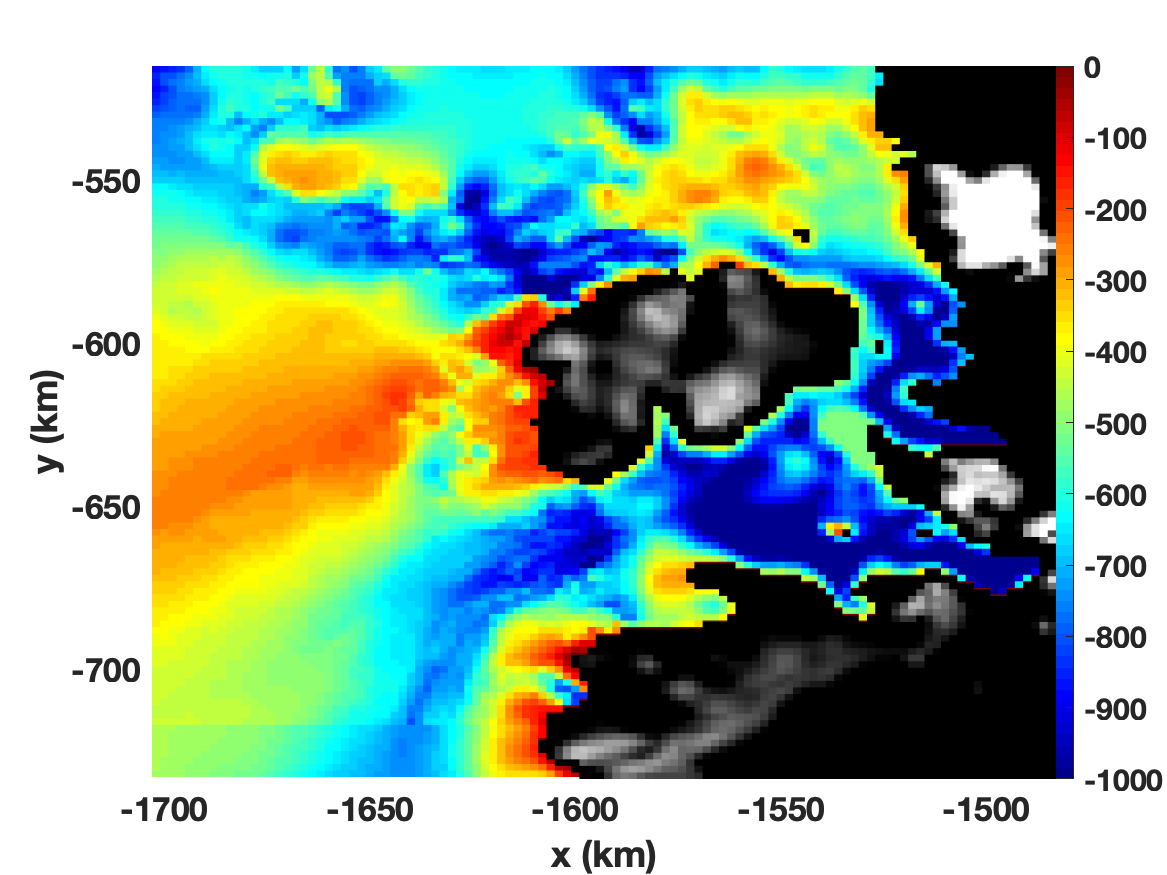 Model Bathymetry
Dotson-Crosson Experiment
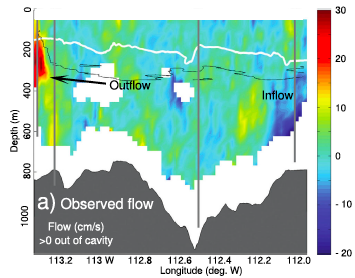 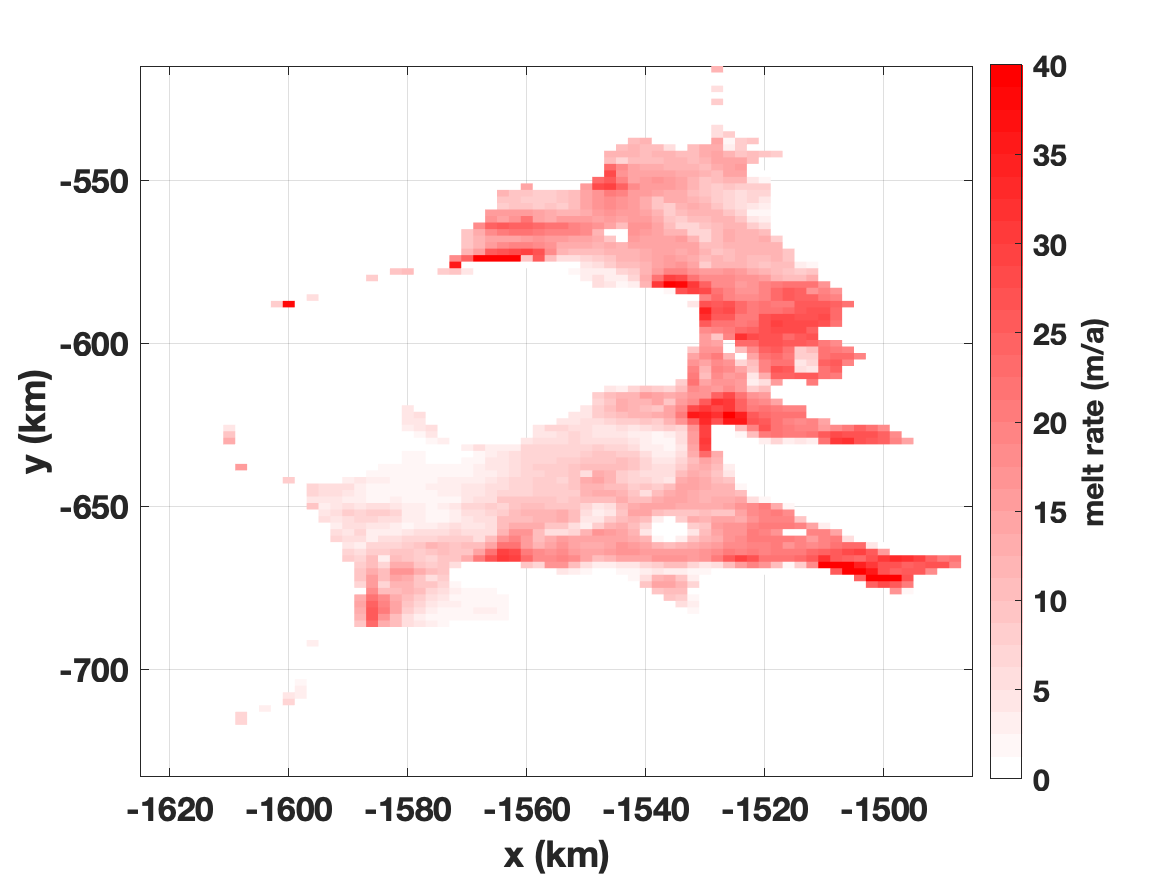 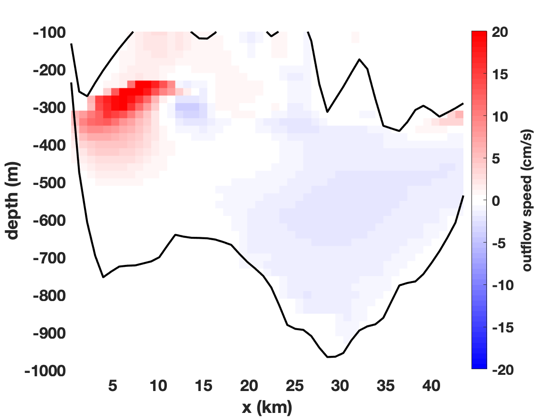 Observed Dotson outflow (Randall-Goodwin et al, 2015)
Modelled melt rate
Modelled Dotson outflow
Model is initialised by running to a steady state

Proceed with adjoint experiment:
Run for a single year
Cost function = Total Melt
Find sensitivity to bathymetry
Dotson-Crosson Experiment
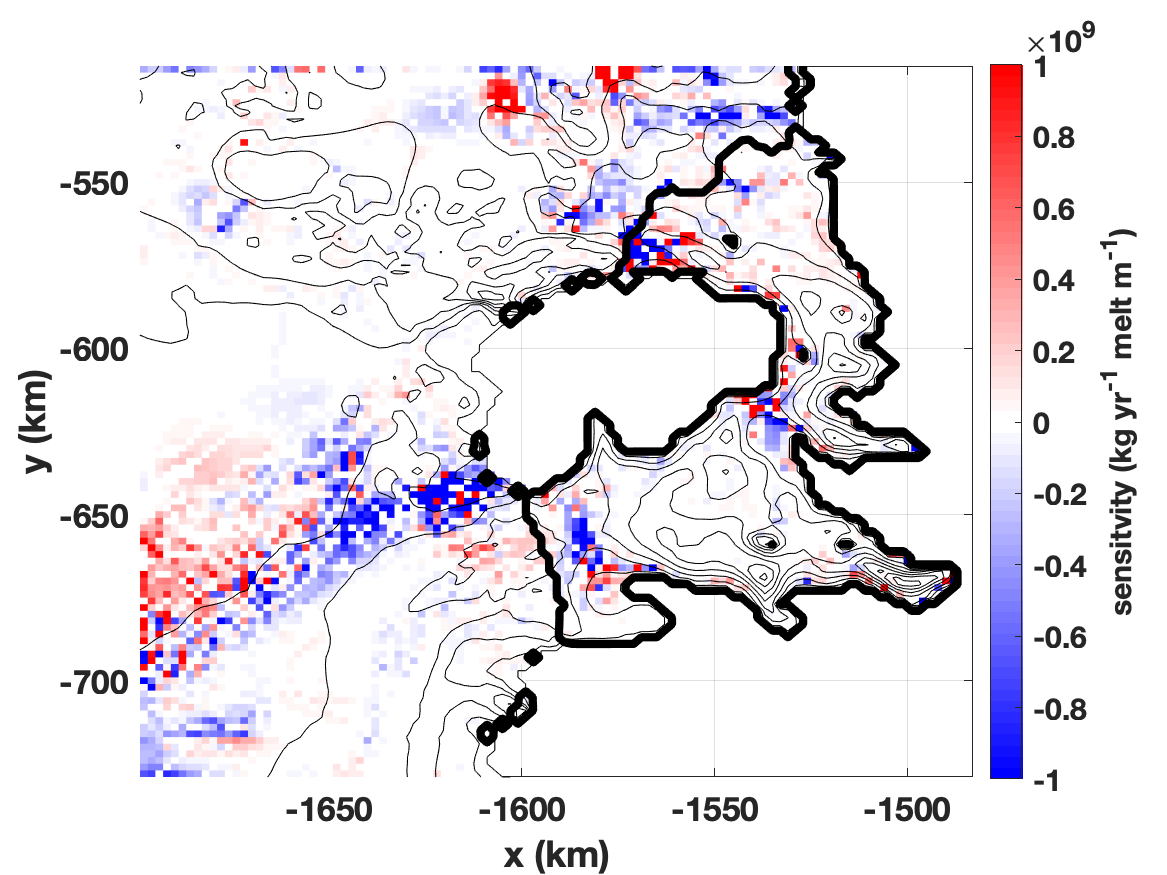 Result is noisy but shows similar elements to ISOMIP-Ridge

Similar bimodal pattern on ridge

Trough geometry controlling inflow

Melt more sensitive overall to Crosson bathymetry than Dotson
Thin contours: bathymetry
Thick contours: bathy. sensitivity
1. Impact of BedMachine
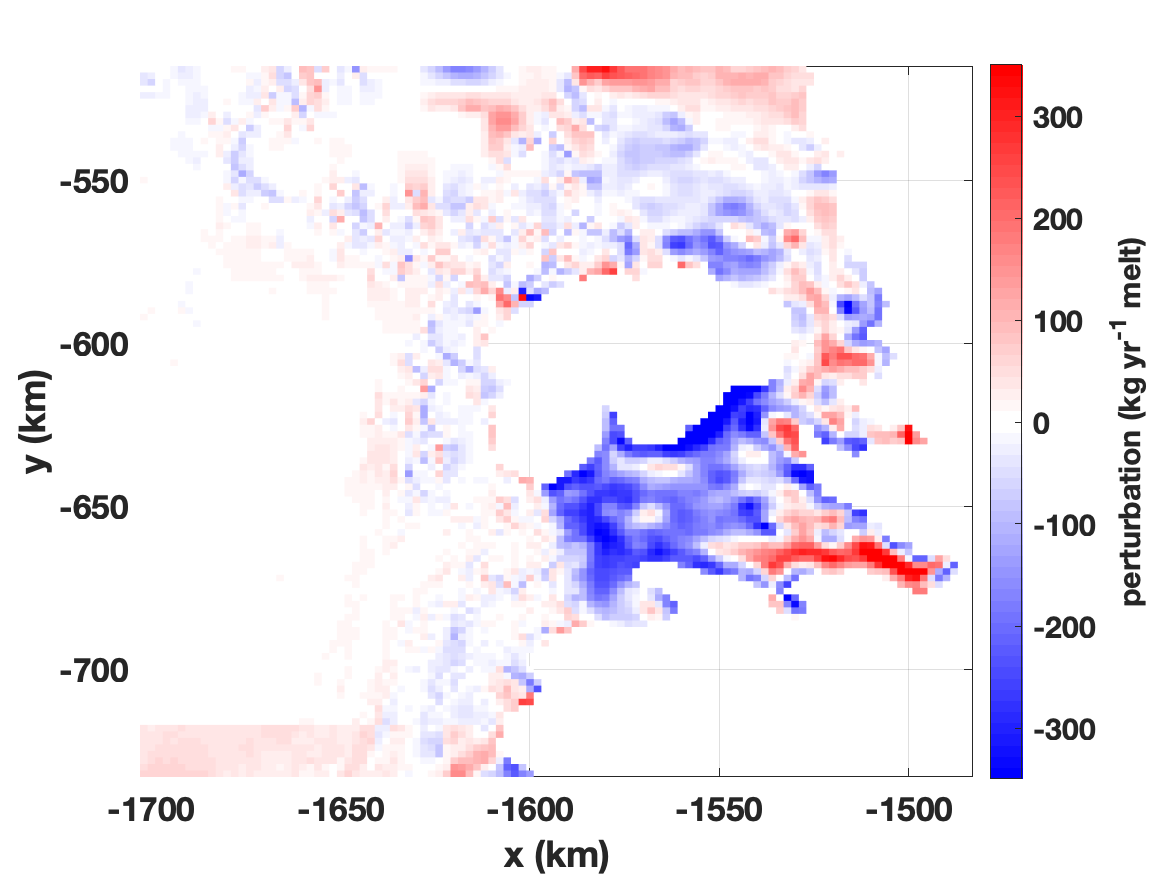 An adjoint field can be applied to a perturbation to approximate the response:
BedMachine-Millan difference (m)
or
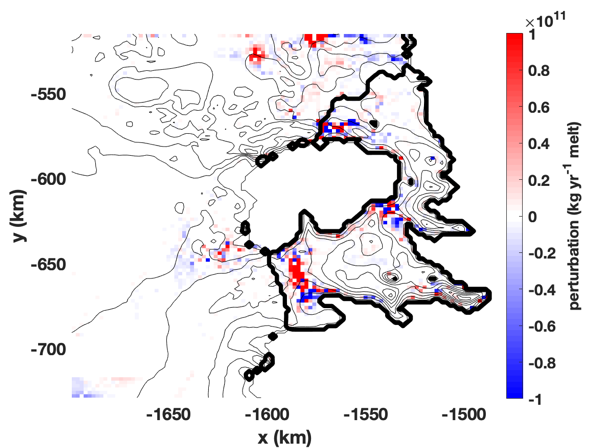 i.e. difference with BedMachine
Total melt response: 7 Gt/yr (about 10%)
Impact of difference on melt (kg/y)
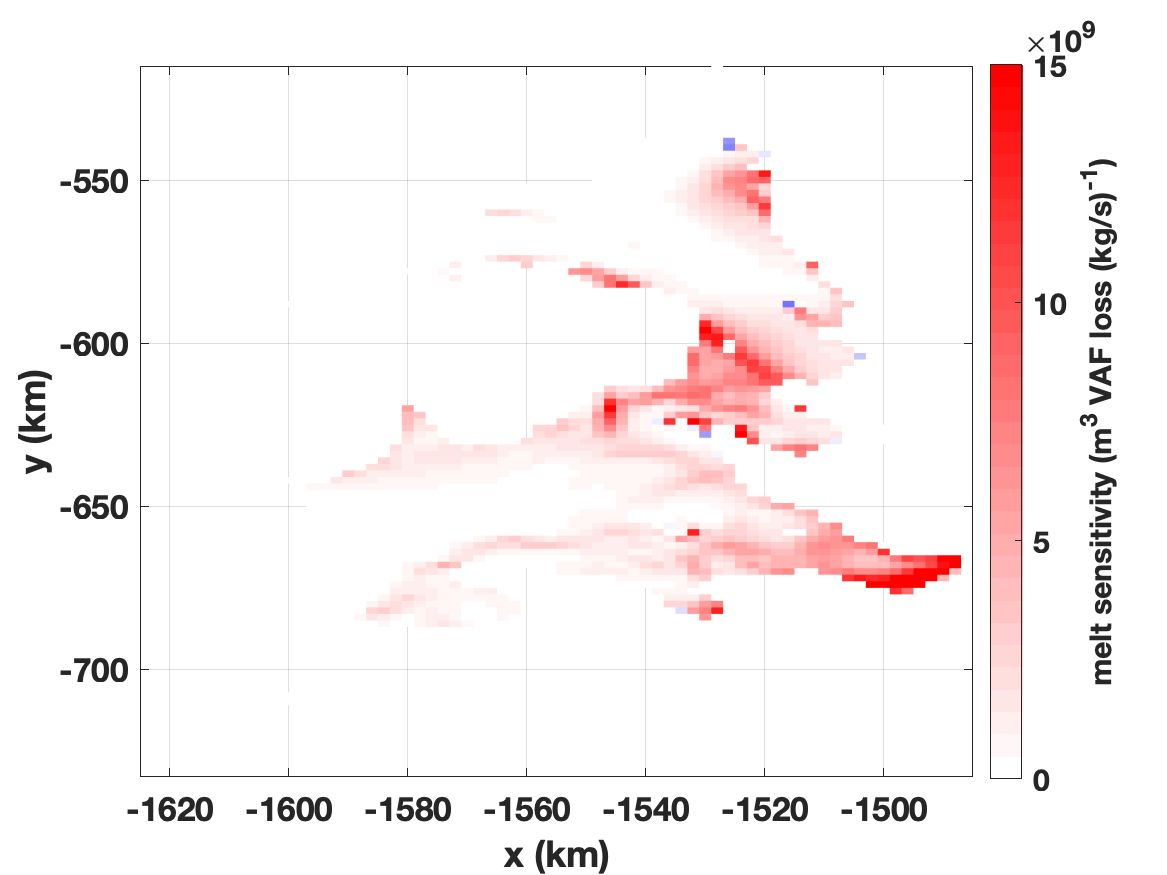 2. Sensitivity of ice loss
Goldberg et al (2019) found adjoint sensitivity of Grounded Ice Loss to melt:
This can be propagated through to bathymetry by defining a new cost function:




Adjoint gives an approximation of
VAF loss sensitivity to melt rate
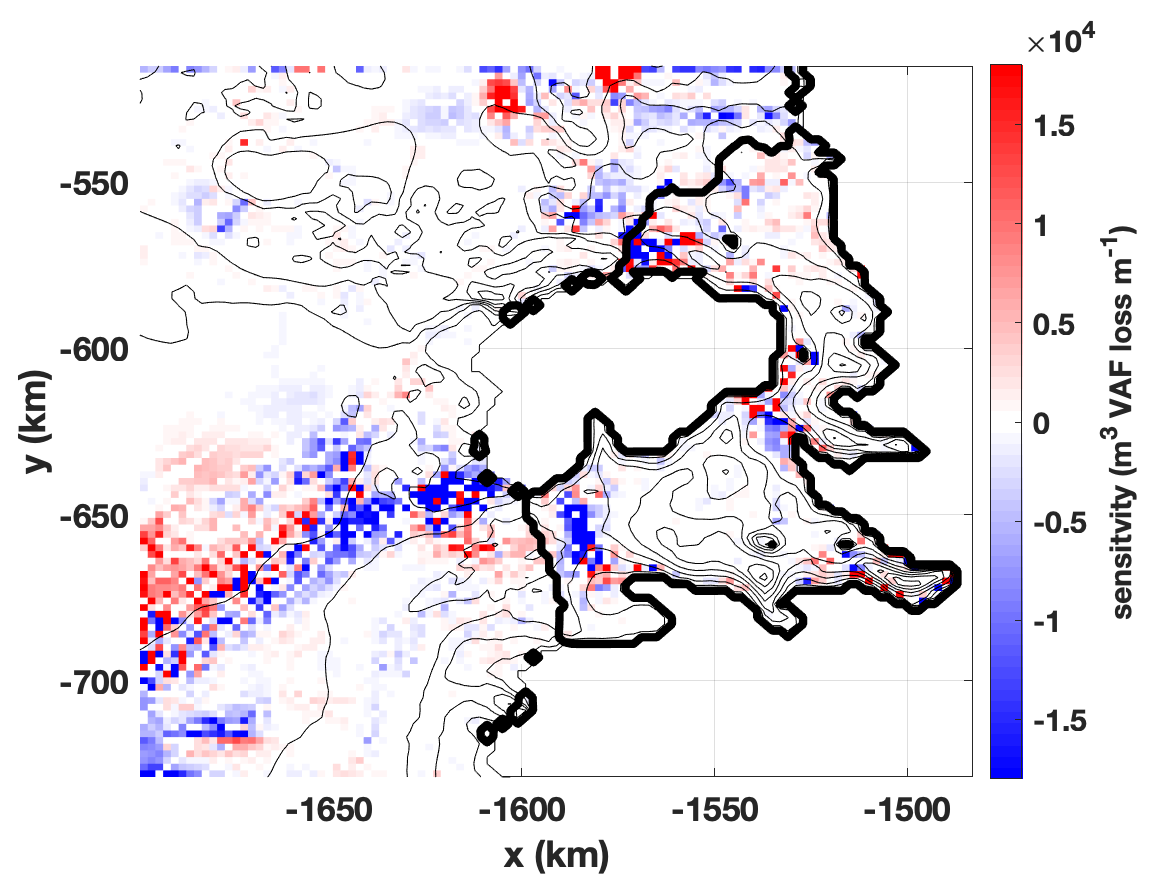 VAF loss sensitivity to depth
Conclusions
Bathymetry can affect melt rates strongly, but only in certain locations (undersea ridges, thin ocean columns) and sometimes counterintuitively

Adjoint depth sensitivity provides a means to identify those locations where bathymetric uncertainty is most impactful on melt rate (and needs refinement)

However, melt rate alone is not likely to be able to constrain bathymetry
Conclusions
Use of open-source AD tool is promising – and could potentially be applied to an “online” coupled ice-ocean model…

    but performance improvements needed if work to be taken 
    further: Adjoint run time 40-50 times forward model (cf 6-8x for TAF)
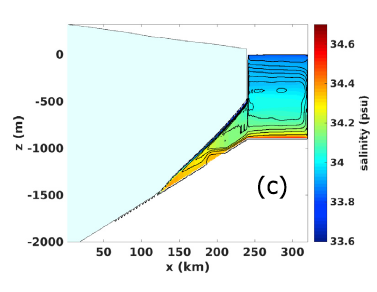 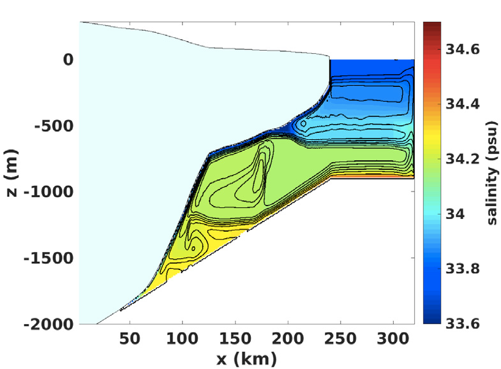 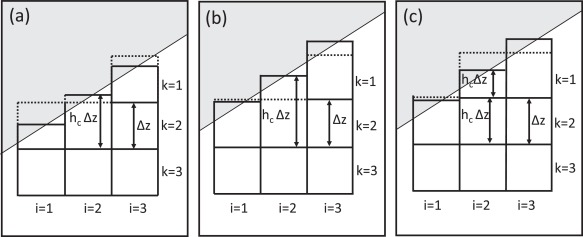 Goldberg et al 2018
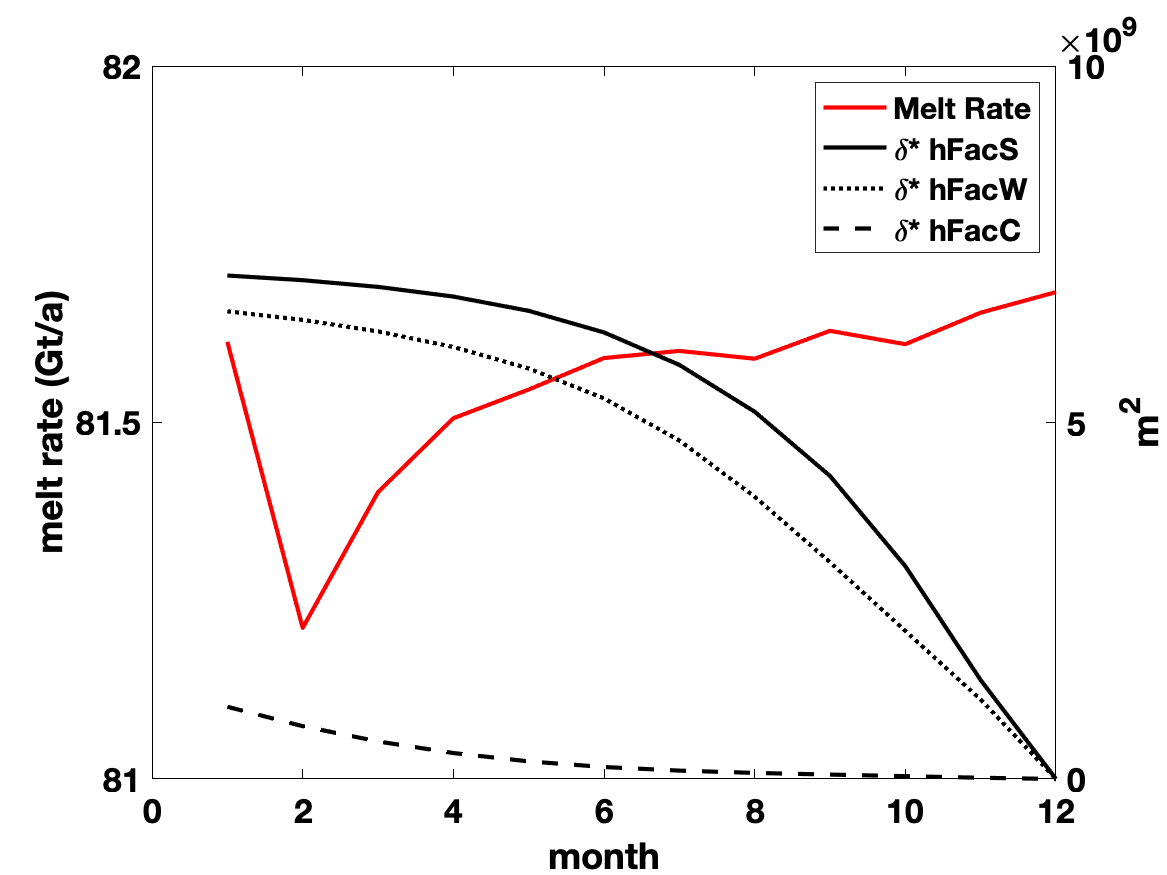 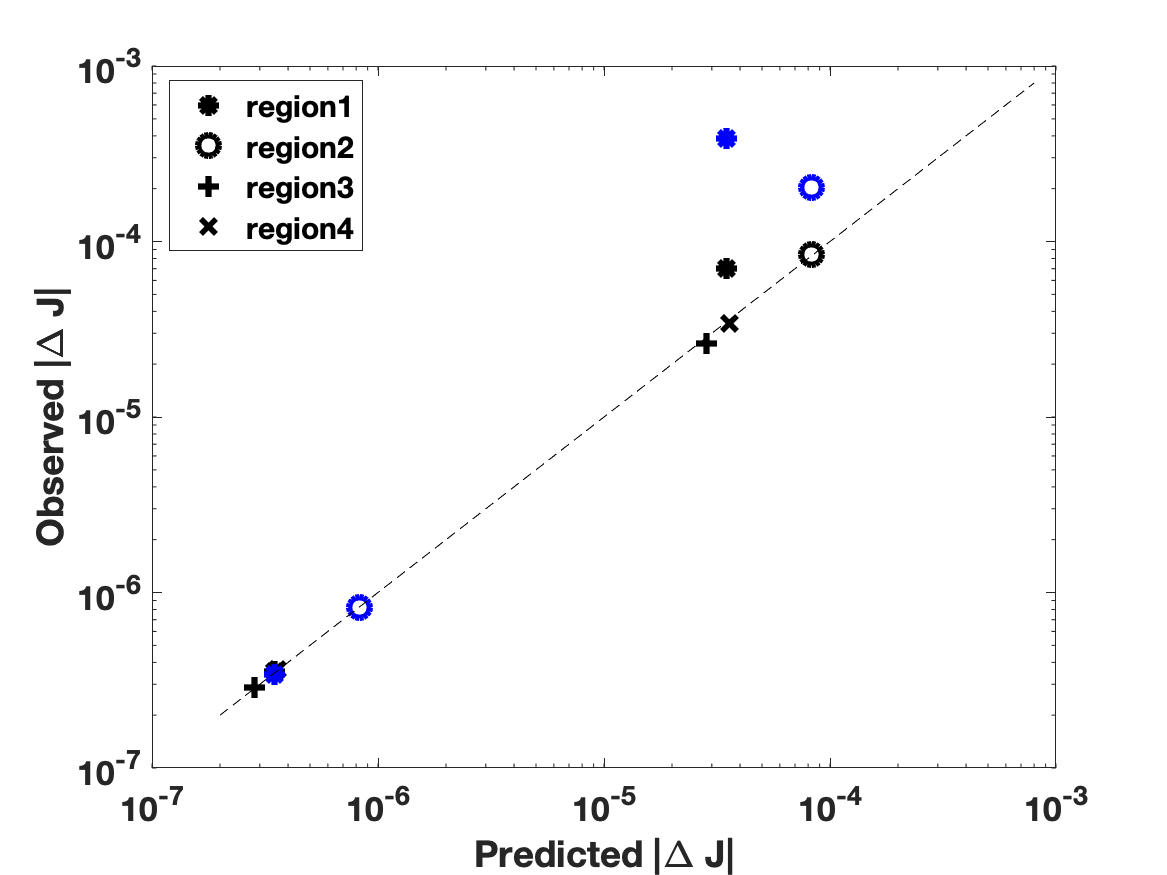 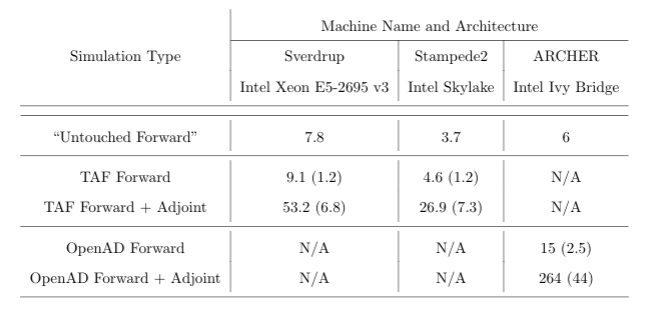 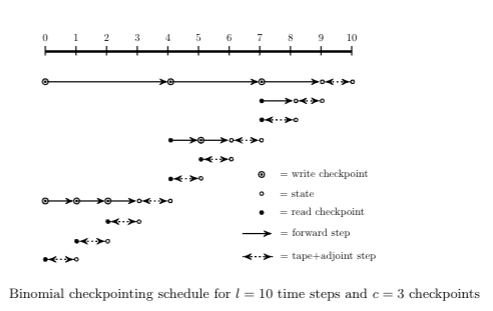 MIN(X,Y)
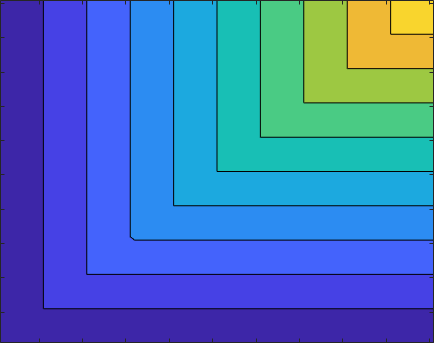 Y
X